The Political Economy of Inequality
The Age of Increasing Inequality – The astonishing rise of the 1% in canada
Erik Chevrier
www.erikchevrier.ca
Value
What do you want/need in life to live a fulfilling life? 
What do people (in general) need in life to achieve human flourishing?
Needs
Need – A condition within the person that is essential and necessary for growth, well-being and life. 
Deficiency needs – Are responses to a state of deprivation and generate tension-packed, urgency-laden emotions, such as pain, relief, anxiety, frustration, stress, etc.…
Growth needs – Gently guide behaviour toward a developmental trajectory of growth and well-being. They typically generate positive emotions, such as interest, enjoyment, hope and vitality.
Needs
GDP Per Capita
Real Income
Average Disposable Income
Real vs Market Income
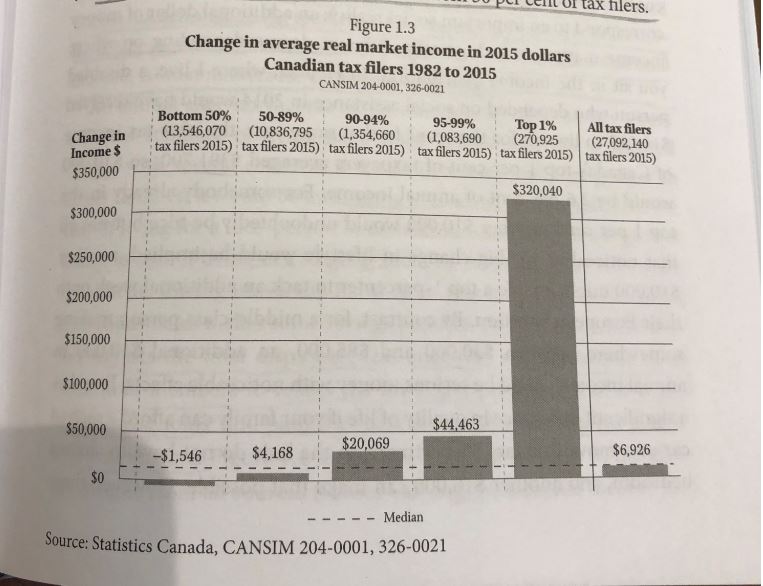 Family Income
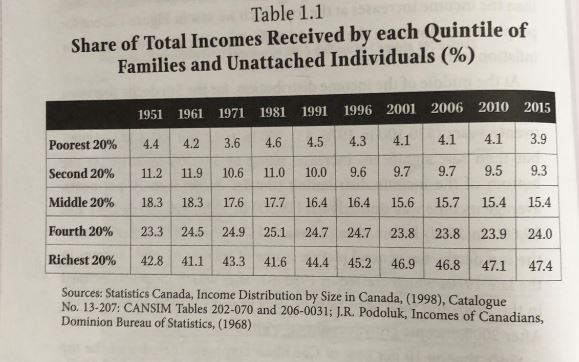 Average Wage
Real Hourly Wages
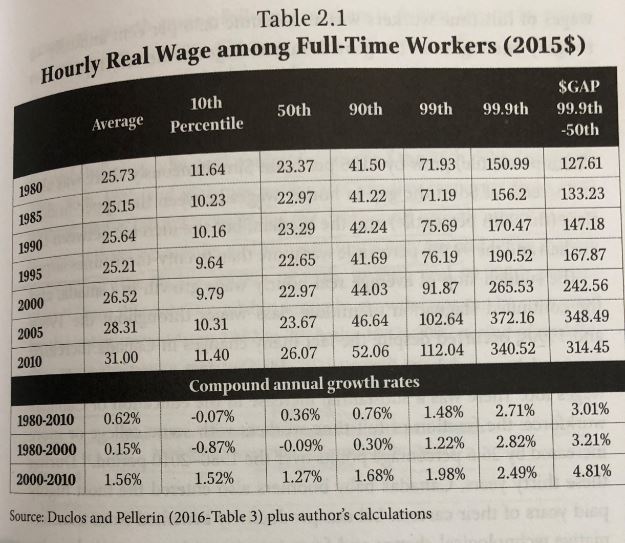 Growth Rates of Real Market Incomes
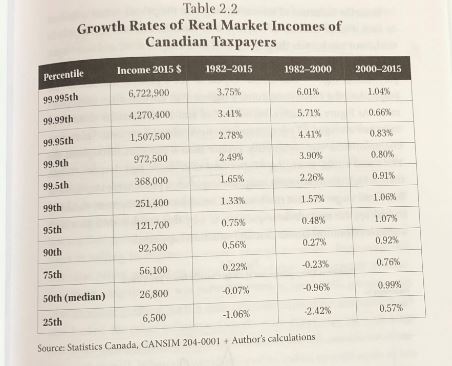 Unemployment
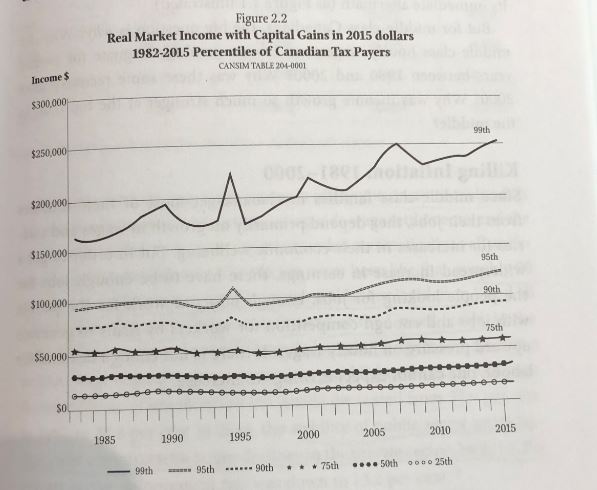 Capital Gains
GINI
Links
Bank’s Big Secret
Debt and Wealth in Canada
Household Debt
House Market in Canada